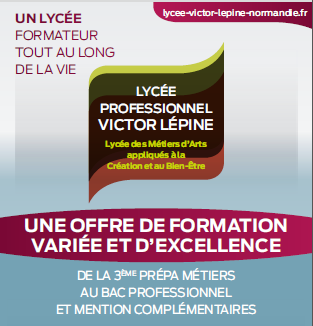 Présentation du baccalauréat professionnelAGOrA Assistance à la Gestion des Organisations et de leurs Activités
1
SOMMAIRE
INTRODUCTION
Généralités, cours, référentiel des activités et compétences 
1.1 Métiers visés, périmètre des missions et attendus du diplôme.
 	1.2 Les enseignements professionnels et généraux
	1.3 Autres enseignements
1.4 L’essentiel côté professionnel : 3 pôles d’activités / 3 blocs de compétences
Les spécificités du BAC AGORA expliquées 
	2.1 Ce qui change / ce qui ne change pas
	2.2 Cycle de 3 ans, de la seconde GATL au BAC AGOrA
	2.3 PFMP
	2.4 Evaluation sur 3 ans
Après de le BAC professionnel AGORA
3.1 les missions pour un bachelier AGORA
3.2 La poursuite d’études
2
INTRODUCTION : Quand le BAC professionnel gestion administration devient le bac professionnel AGoRa
Pourquoi une rénovation du bac pro GA ?
  améliorer sa lisibilité par les familles et les professionnels
  S’intégrer dans une famille de métiers
  faciliter une insertion plus large dans tous types d’organisations (petites ou grandes organisations, services publics, associations…)
  permettre aux élèves de poursuivre des études
3
1.1 GENERALITES, Métiers visés, périmètre des missions et attendus du diplôme
Toutes les tailles d’organisations

Très petites
Petites
Moyennes
Grandes
Les métiers de l’assistance à la gestion concernent :
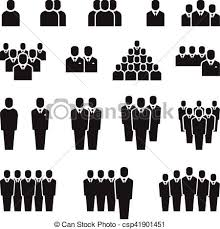 Tous les types d’organisations

Entreprises
Associations
Fondations
Hôpitaux 
Mairies
Etc
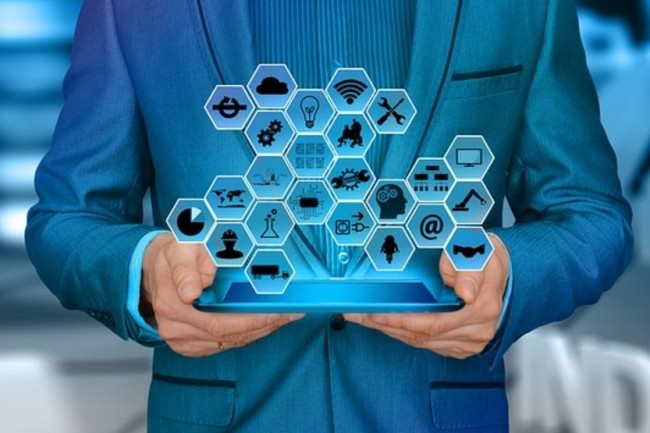 Tous les secteurs d’activités
Toutes les branches professionnelles
Industrie
Artisanat
Médico-social
Services
Immobilier
Etc
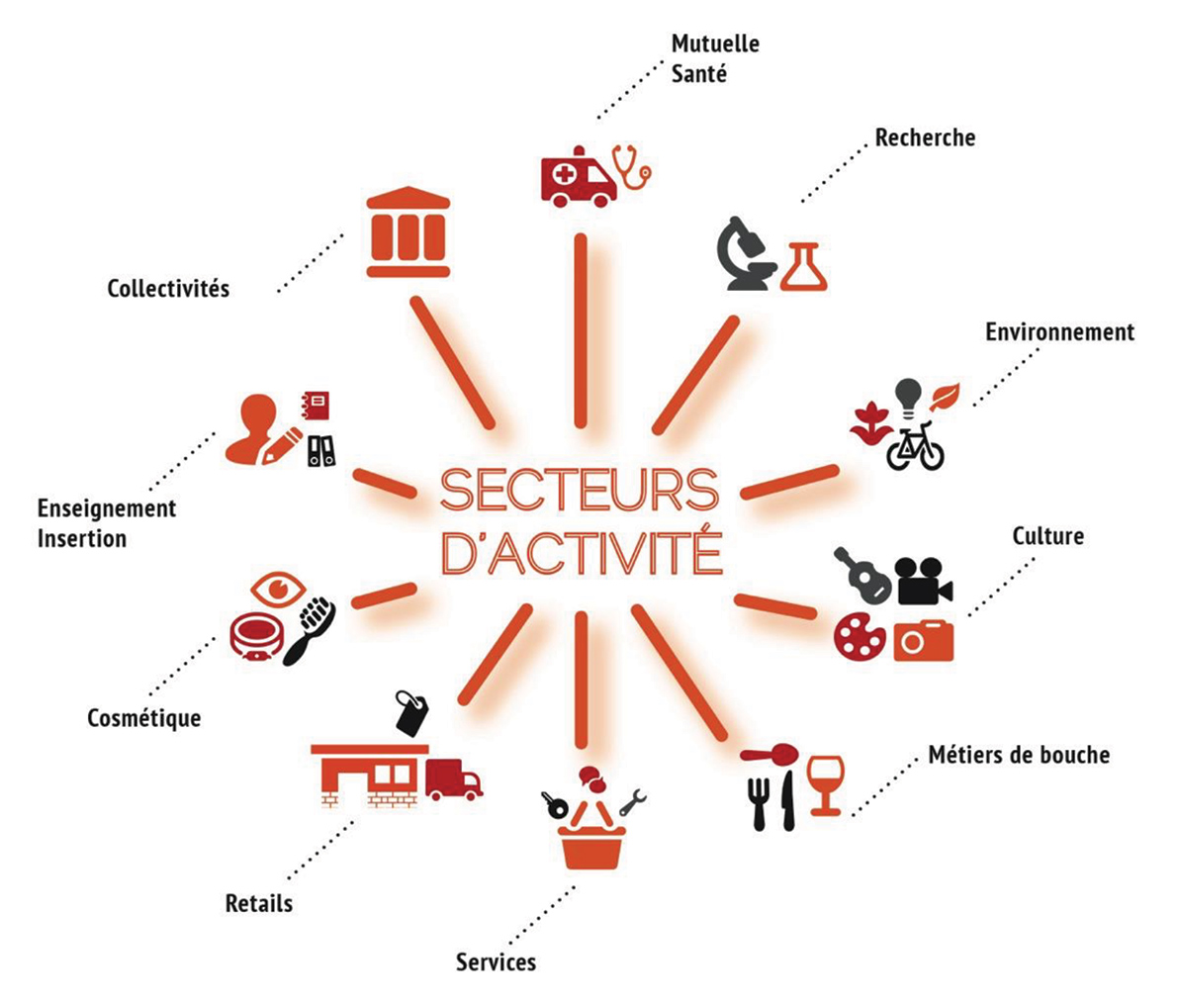 4
Intitulés des emplois aux appellations variées
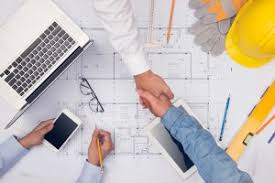 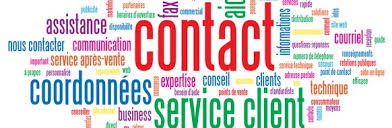 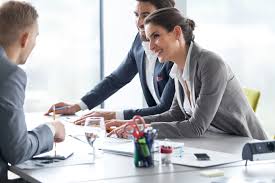 5
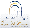 1.1 Métiers visés, périmètre des missions et 									attendus du diplôme
Le titulaire du Bac peut être conduit à 
(dans la limite de sa responsabilité et de son autonomie) :
Prendre en charge différentes dimensions d’assistance à la gestion des relations avec les tiers (clients, usagers, adhérents, fournisseurs, prestataires de service), et d’assistance aux opérations internes de l’entité.
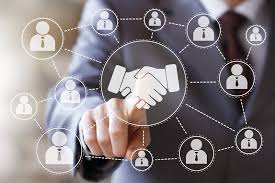 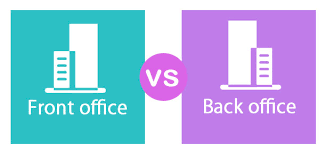 Assurer l’interface entre les différents acteurs internes et externes de l’organisation.
Inscrire l’action administrative au cœur des systèmes d’information et des évolutions numériques.
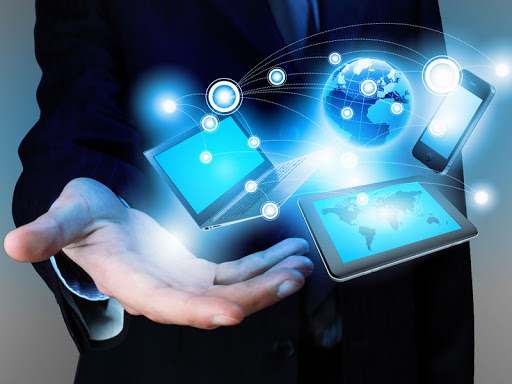 Participer à l’organisation et à la gestion matérielle d’un service ou de l’entité.
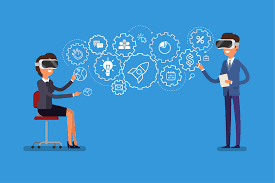 6
1.1 Métiers visés, périmètre des missions et 									attendus du diplôme
Maîtrise de la langue française tant pour l’expression orale que pour l’expression écrite.
Une « posture de service et d’assistance » :
adaptation à la situation professionnelle en tenant compte 
des interlocuteurs, de la structure et des processus administratifs ;
respect des consignes et des procédures ;
rigueur d’organisation ;
adaptabilité.
 Des nouveaux usages dans le domaine du numérique.
 Des connaissances plus précises en matière juridique.
 Des connaissances opérationnelles en matière comptable et comprendre le sens des opérations réalisées.
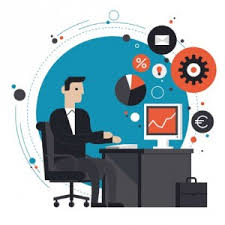 7
1.2 LES ENSEIGNEMENTS PROFESSIONNELS	 ET GENERAUX
8
1.3 LES AUTRES ENSEIGNEMENTS.
9
1.4 Côté professionnel : 3 pôles d’activités = 3 blocs de compétences
Gestion des relations avec les clients, les usagers et les adhérents
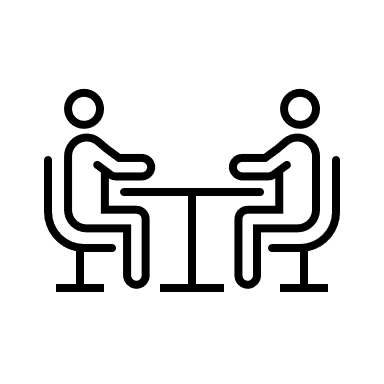 Organisation et suivi de l’activité de production (biens ou services)
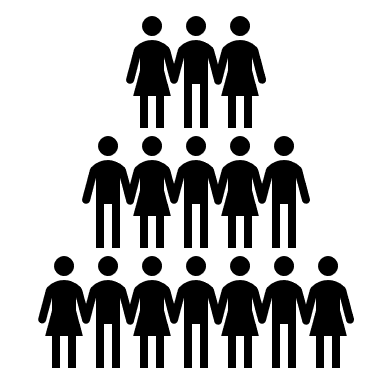 Administration du personnel
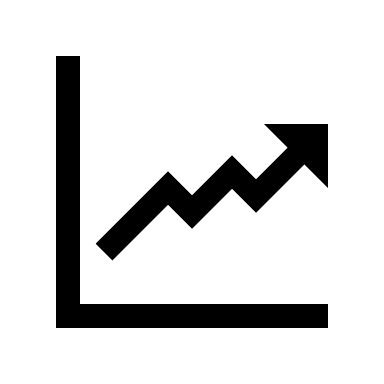 10
2.1 Ce qui changeet ce qui ne change pas
Les points forts de cette rénovation
Ce qui change
Ce qui ne change pas
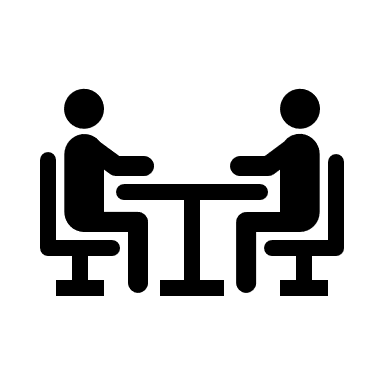 BAC GA
Élargissement en termes d’activités
Structuration en blocs de compétences
Disparition du passeport professionnel
Disparition pôle 4 - projet
Approche numérique et comptable
Évaluation et portfolio
Fin de la certification intermédiaire
Cycle de 3 ans
PFMP de 22 semaines.
Apprentissage à partir de situations professionnelles
L'équilibre entre la gestion et la communication
La place de l'explicitation dans le processus d'apprentissage
Inscription dans la logique de la famille de métiers GATL
BAC AGOrA
11
2.2 Cycle de 3 ans, de la seconde GATL au BAC AGOrA
12
2.3 PFMP = Période de Formation en Milieu Professionnel (stage)
Périodes indicatives susceptibles de modifications notamment en période de crise sanitaire
13
2.6 Evaluation sur 3 années
14
3.1 Missions exercées
Le Bac professionnel AGORA  prépare les élèves à apporter un appui aux dirigeants ou cadres en termes d'administration et de gestion. 
Après la validation de ce Bac pro, les élèves seront capables d'exercer les missions suivantes :
gérer les relations avec les clients 
organiser et veiller sur l'activité de production 
Participer à la gestion du personnel

Les missions sont susceptibles d'évoluer en fonction de la structure de travail et le poste occupé.
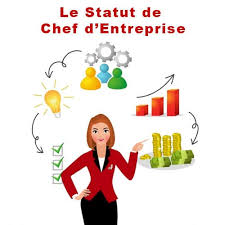 15
3.2 Poursuites d’etudes
Il est possible de poursuivre la formation professionnelle par une STS  (Section de technicien supérieur)

BTS Gestion de la PME
BTS Support à l'action managériale
BTS Comptabilité et gestion
BTS Banque
BTS Assurance
BTS Négociation Digitalisation et Relation Client
BTS Management Commercial Opérationnel
BTS professions immobilières
BTS notariat
BTS Métiers de l'audiovisuel option gestion de production…
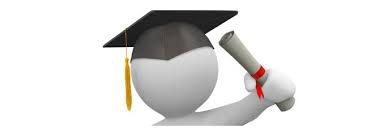 16
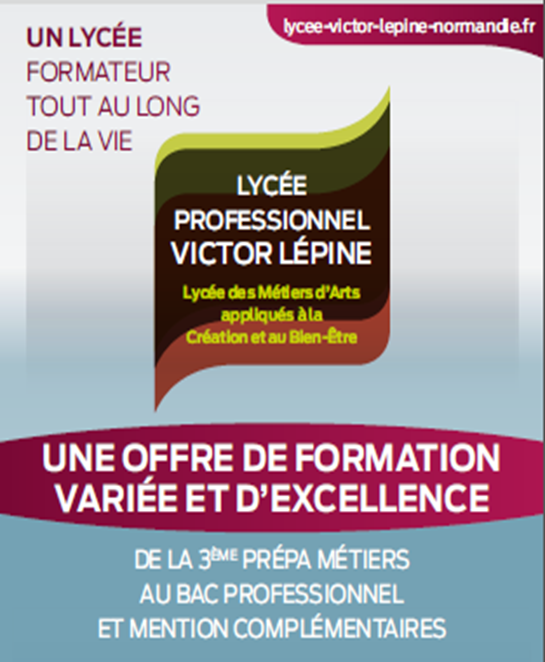 L’équipe du lycée Victor Lépine vous remercie de votre attention.Nous sommes disponibles pour toutes questions.
17